Capitolo 1 
Il socialing: valori, principi esperienze
Docente Andrea Farinet
Lo scenario di riferimento
Nuova cultura umanistica
Gli esseri umani (maturi, adulti, consapevoli, informati, critici)  sono il centro dell’organizzazione economica;
Valorizzazione del territorio e rispetto dell’ambiente;
Equilibrio tra necessità personali e
istanze sociali;
Condivisione e coesione sociale;
Democrazia economica e giustizia  sociale.
L’impresa sociale
L’impresa come  luogo sociale
Attuazione di strategie  socialing oriented che partono  dell’analisi dei bisogni effettivi  della domanda
Il consumatore  diventa partner  dell’impresa nel  processo di scambio
Il Socialing: una nuova proposta culturale
SOCIAL + MARKETING
Creare e comunicare in modo etico vantaggi reali per i
clienti, migliorando il rapporto qualità/prezzo dell’offerta, in
modo remunerativo per l’impresa e soddisfacente per la
comunità e per l’ambiente.
Il Socialing: gli obiettivi
Favorire nuovi approcci etici e responsabili ai consumatori e
ai mercati;
Mettere al centro le esigenze  reali degli individui;
Ristabilire il primato della
dimensione umana e sociale;
Il Socialing: gli obiettivi (segue)
Utilizzare i new media e i social network come strumento di
condivisione, di trasparenza, di dialogo two-way.
L’evoluzione dell’economia aziendale
Schema  tradizionale di  economia  aziendale classica
Nuovo schema di  economia  aziendale  relazionale e  circolare
Il decalogo del Socialing
ETICITA’
AFFIDABILITA’
INNOVAZIONE SOSTENIBILE
’
RECIPROCITA’
MIGLIORAMENTO RAPPORTO QUALITA’-PREZZO
TRASPARENZA E AUTENTICITA’
MIGLIORAMENTO QUALITA’ DELLA VITA
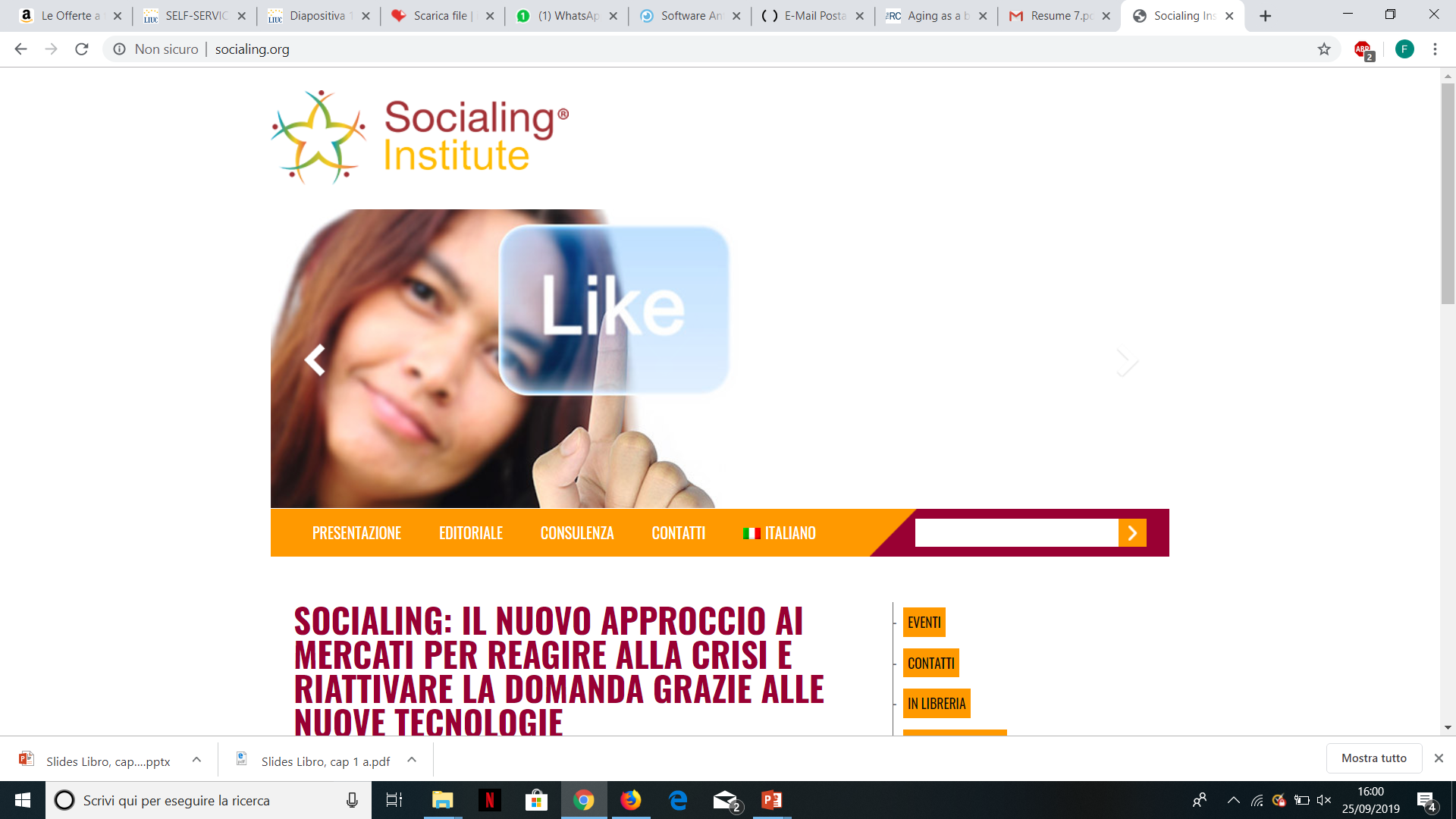 Socialing Strategy: le relazioni
1. È necessario considerare i nostri interlocutori come  individui, cittadini, protagonisti sociali ed economici della vita  comune.
Socialing Strategy: la reputazione
2. È necessario presentare la propria storia, le proprie radici  ed i propri obiettivi con trasparenza ed autenticità.
Socialing Strategy: la reputazione (segue)
3. La nostra reputazione  digitale nascerà da un  equilibrio complementare tra  elementi off-line e presenza  on-line.
Socialing Strategy: le modalità comunicative
4. Da sempre, qualsiasi presenza  social, richiede tre prerequisiti  culturali:
Informalità
Reciprocità
Velocità
Socialing Strategy: i contenuti e i servizi digitali
5. I contenuti e i servizi offerti agli interlocutori devono  rispondere a tre requisiti:
Rilevanza
Creatività
Condivisione
Socialing Strategy: i nostri interlocutori
6. Le relazioni saranno attivate con persone individuabili e  connotabili che richiederanno un approccio specifico.
Socialing Strategy: il momento conoscitivo
7. Inizialmente sarà fondamentale la capacità di ascolto e di  dialogo: conterà di più la qualità che la quantità degli  interlocutori.
Socialing Strategy: il momento realizzativo
8. La presenza sui diversi Social Network dovrà essere  coordinata e integrata con il sito Internet, privilegiando  sempre la logica della multimedialità
e dell’interattività.
Socialing Strategy: le competenze necessarie
9. È necessario creare un Social  Network Team che contenga al suo  interno tre competenze:
Relationship Management
Content Management
Community Management
Socialing Strategy: gli obiettivi di lungo periodo
10.	È	necessario	formulare	e	perseguire	una	strategia	di  lungo periodo da adattare costantemente.